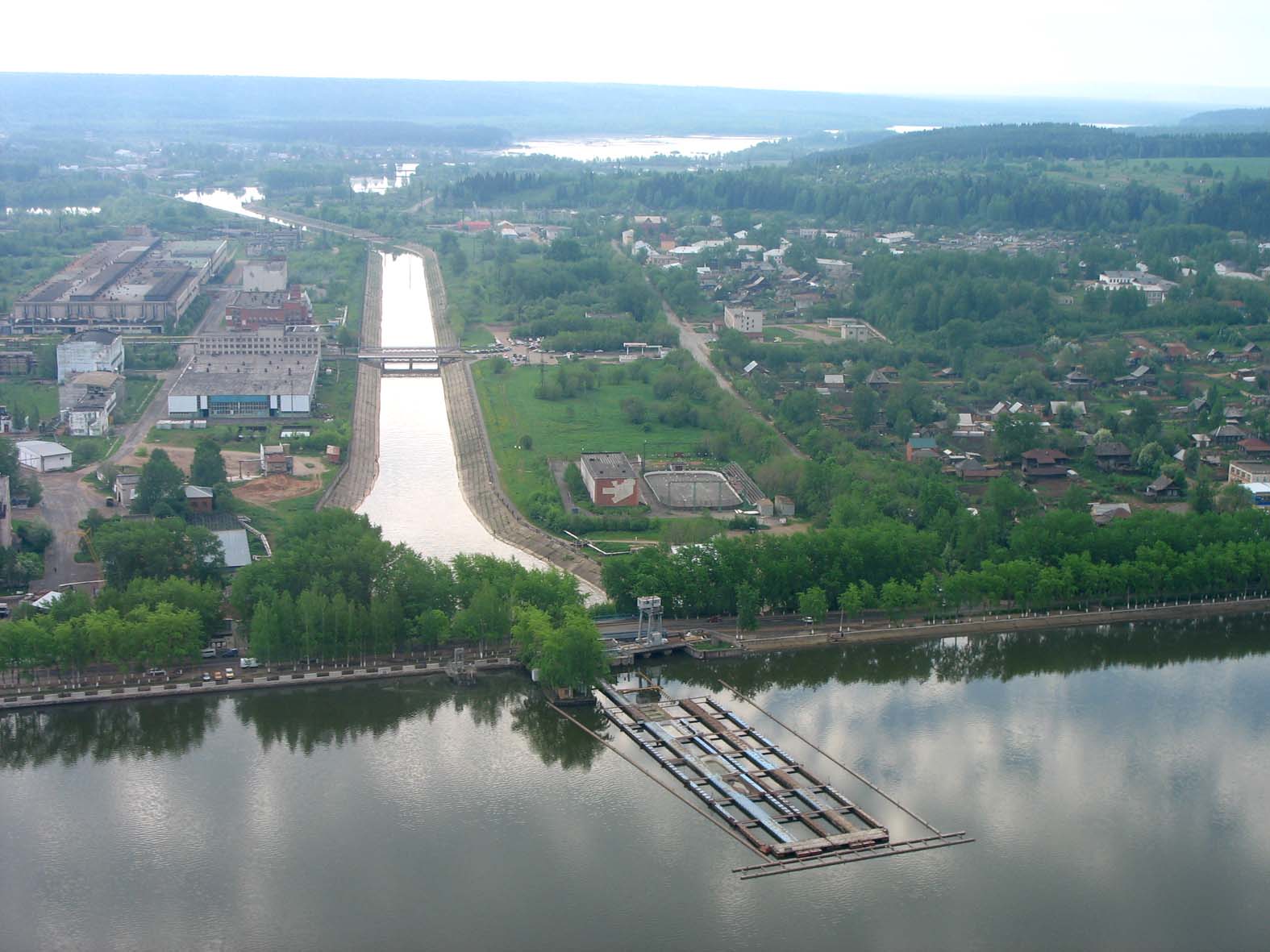 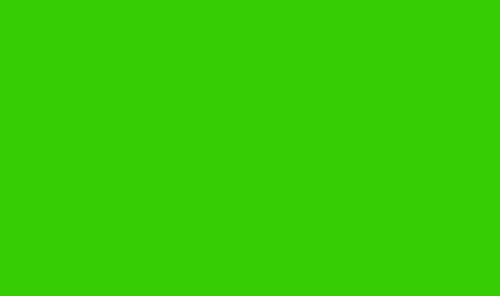 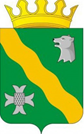 Пермский край
НЫТВЕНСКИЙ 
МУНИЦИПАЛЬНЫЙ 
РАЙОН
МУНИЦИПАЛЬНЫЕ ПРОГРАММЫ:
«Строительство, реконструкция и приведение в нормативное состояние объектов общественной инфраструктуры Нытвенского муниципального района»
«Управление земельными ресурсами и муниципальным имуществом Нытвенского муниципального района»
«Охрана окружающей среды на территорииНытвенского муниципального района»
докладчик – заместитель главы администрации района по инфраструктуре, председатель Нытвенского районного комитета по управлению имуществом А.С. Блинов
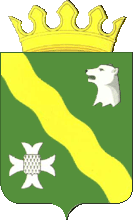 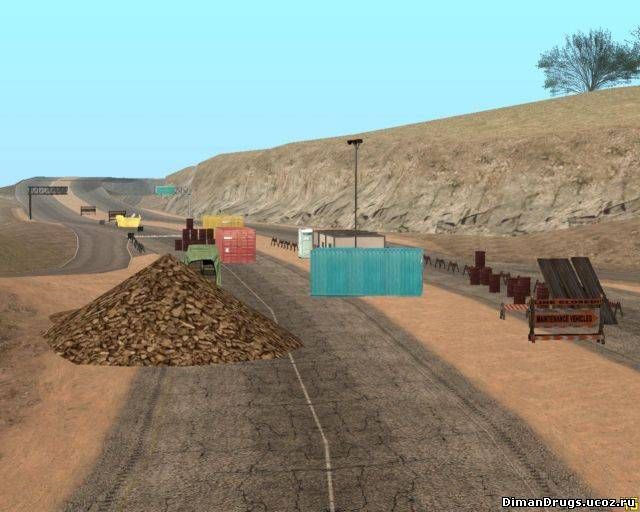 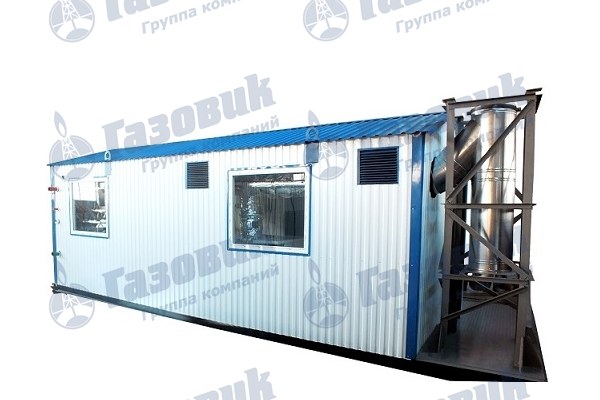 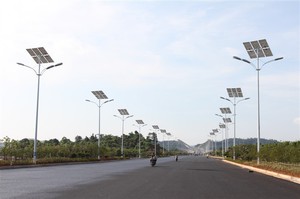 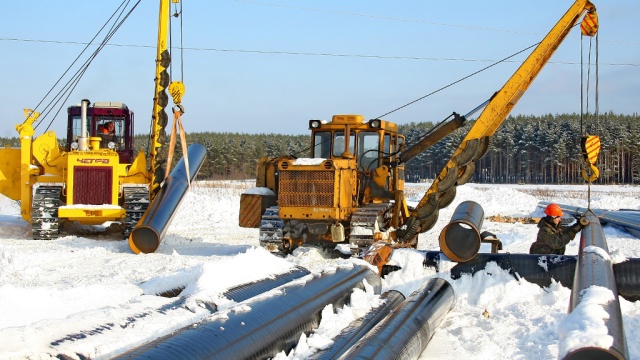 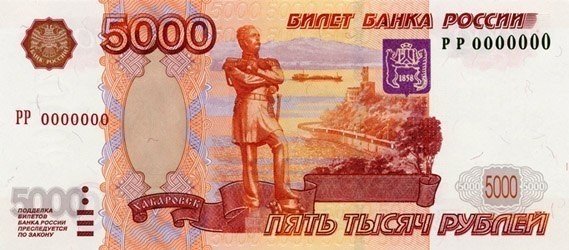 ПОДПРОГРАМА № 1 «Развитие объектов инженерной инфраструктуры и социальной сферы
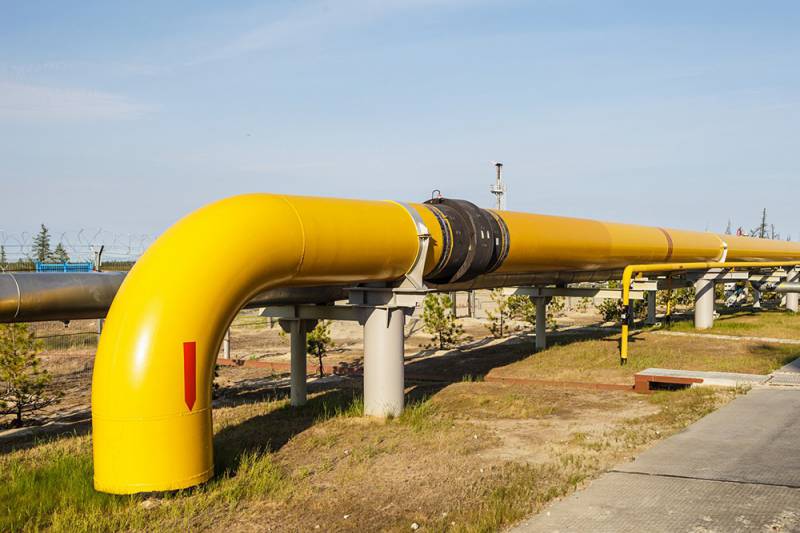 ПОДПОГРАММА № 2 ДОРОЖНАЯ ДЕЯТЕЛЬНОСТЬ
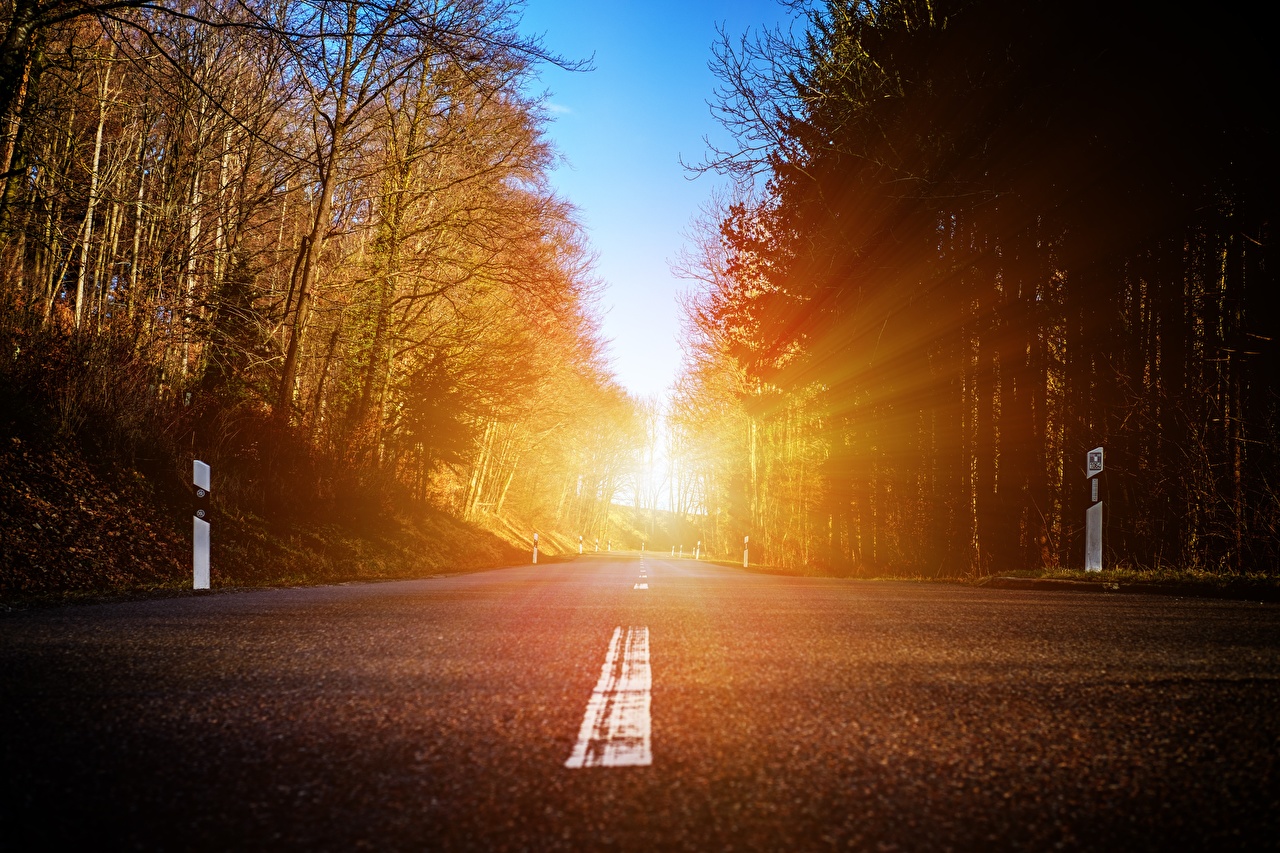 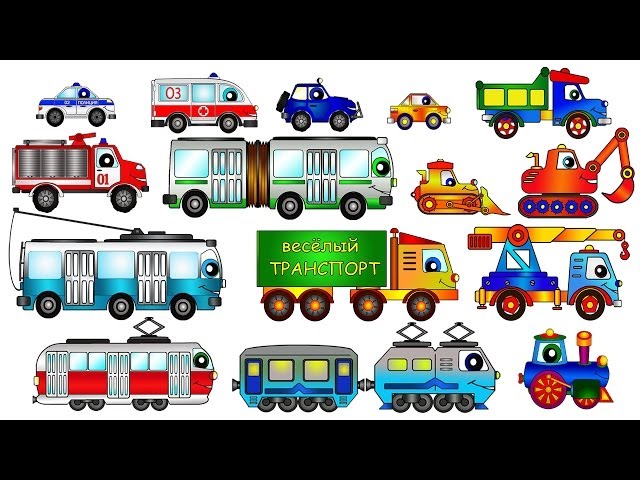 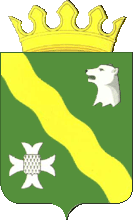 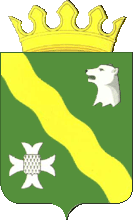 Общий объем расходов по реализации муниципальной программы (тыс.руб.)
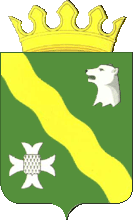 Планируемое поступление доходов от использования и реализации земельных участков, тыс.руб.
- факт
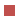 9
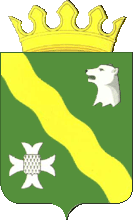 Планируемое поступление доходов от использования и реализации муниципального имущества , тыс.руб.
- факт
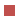 10
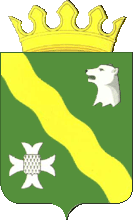 Площадь вовлеченных в оборот земельных участков для жилищного и промышленного строительства, га
11
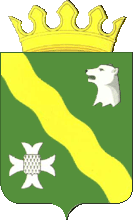 Предоставление земельных участков многодетным семьям
Планируемое значение целевого показателя – 75 %
для ведения садоводства – 2,
для огородничества – 1

Всего поставлено на учет 419 многодетных семей.
Обеспеченность земельными участками составляет 79.9 %
12
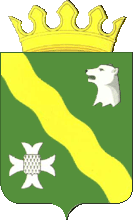 Подпрограмма 1 
«Управление земельными ресурсами Нытвенского муниципального района»
В проекте бюджета на 2019-2021 годы на реализацию данной подпрограммы предусмотрены бюджетные ассигнования за счет средств районного бюджета
2019             2020               2021
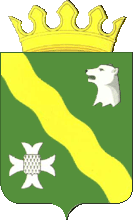 В бюджете на 2019-2021 годы предусмотрены средства на следующие мероприятия данной подпрограммы:
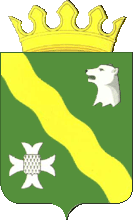 Подпрограмма 2 
«Управление муниципальным имуществом Нытвенского муниципального района»
В проекте бюджета на 2019-2021 годы на реализацию данной подпрограммы предусмотрены бюджетные ассигнования за счет средств районного бюджета
2019             2020               2021
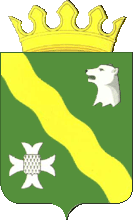 В бюджете на 2019-2021 годы предусмотрены средства на следующие мероприятия данной подпрограммы:
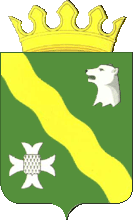 Подпрограмма 3 
«Обеспечение реализации 
муниципальной программы»
В проекте бюджета на 2019-2021 годы на реализацию данной подпрограммы предусмотрены бюджетные ассигнования за счет средств районного бюджета
2019             2020               2021
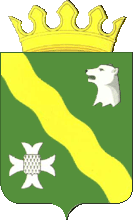 Расходы на реализацию муниципальной программы «Охрана окружающей среды на территории Нытвенского муниципального района».
19
Подпрограмма 1 «Утилизация и размещение  твёрдых коммунальных отходов  4-5 класса опасности»
Плановое значение целевого показателя
20
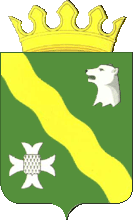 Подпрограмма 2 «Создание условий для сохранения благоприятной окружающей среды»
ООПТ
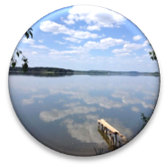 Проведение мероприятий на водных объектах Нытвенского района в период весеннего нереста (52,6 тыс. руб. /2019-2021 г.)
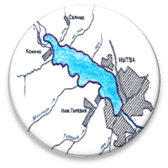 Постановка на государственный кадастровый учет особо охраняемых природных территорий местного значения 
(50 тыс. руб. /2019г.)
21
Благодарю за внимание!
22